David in Asia
Taniguchi Symposium, Katata, Japan 
1986
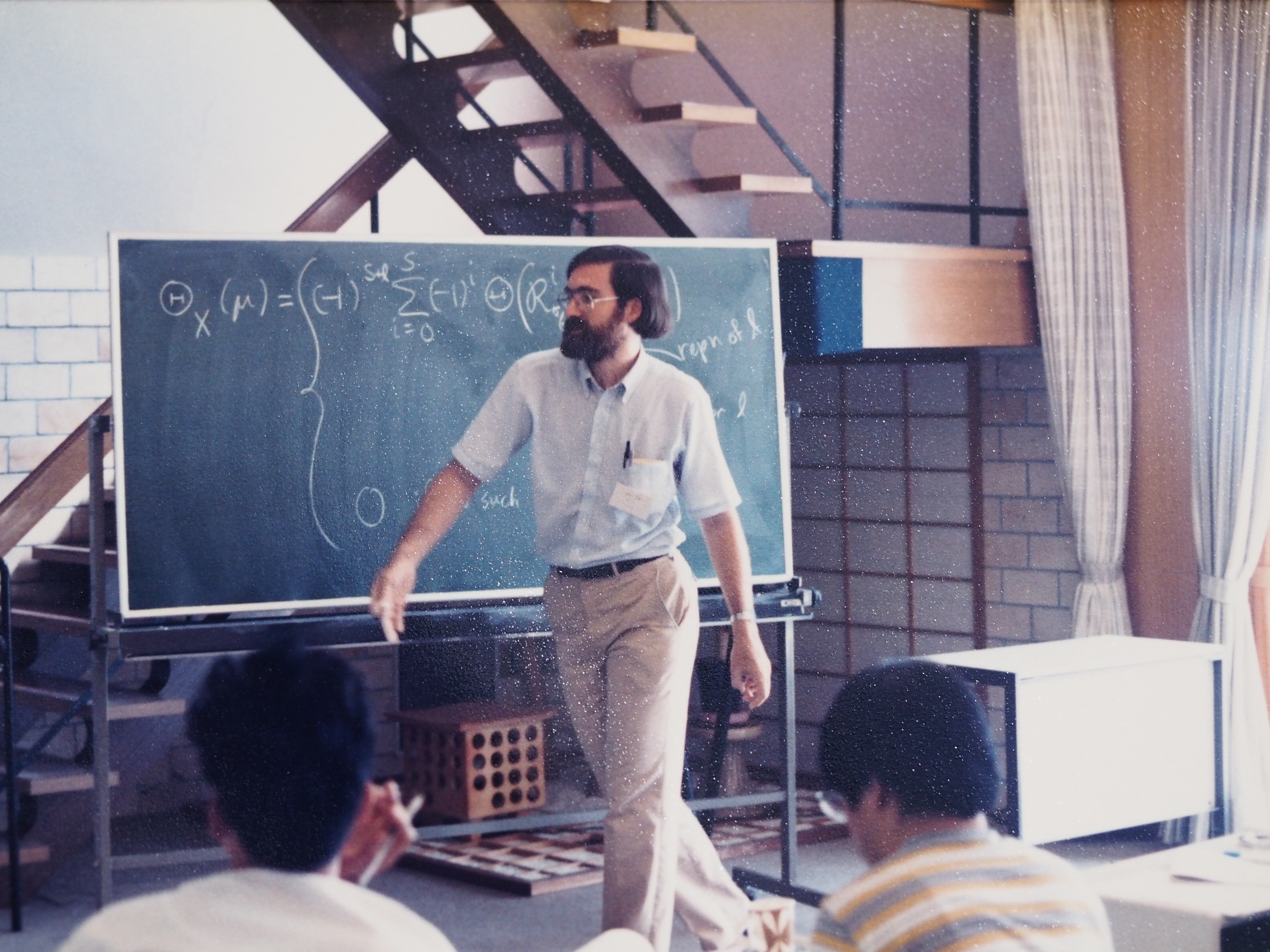 Taniguchi Symposium, Katata, Japan 
1986
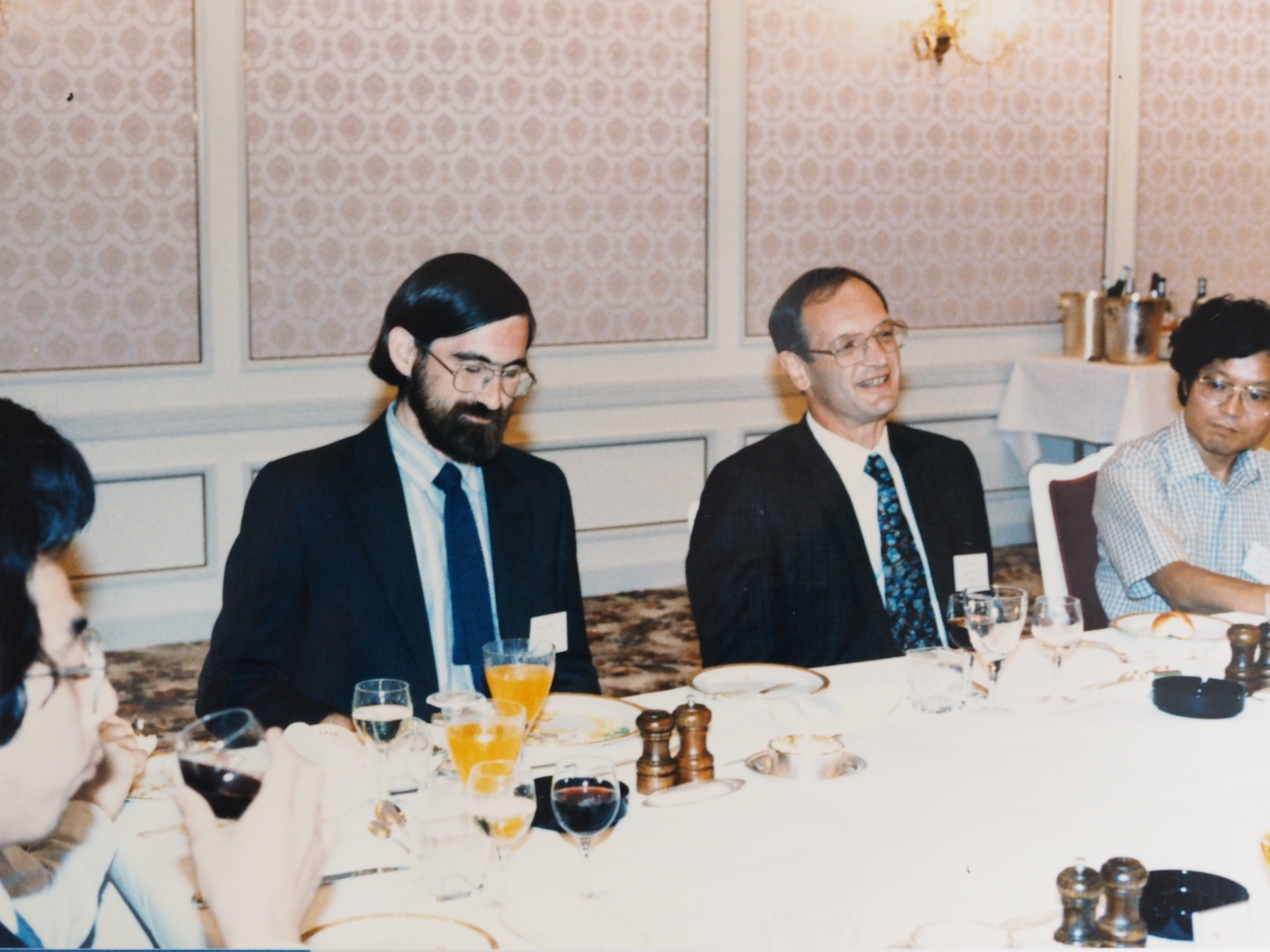 Old Summer Palace, Beijing, China 
1994
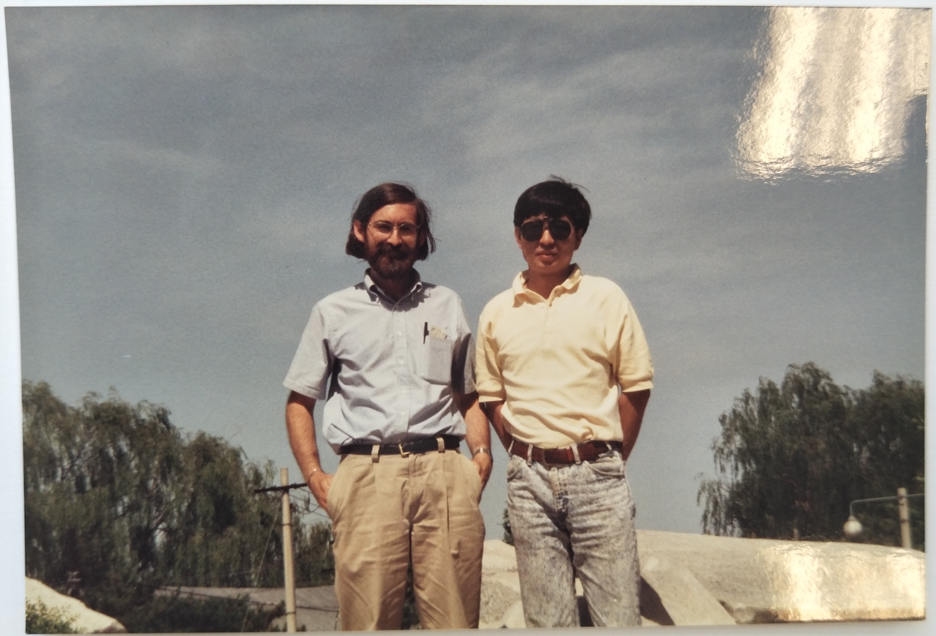 Tiananmen Gate Tower, Beijing, China 
1994
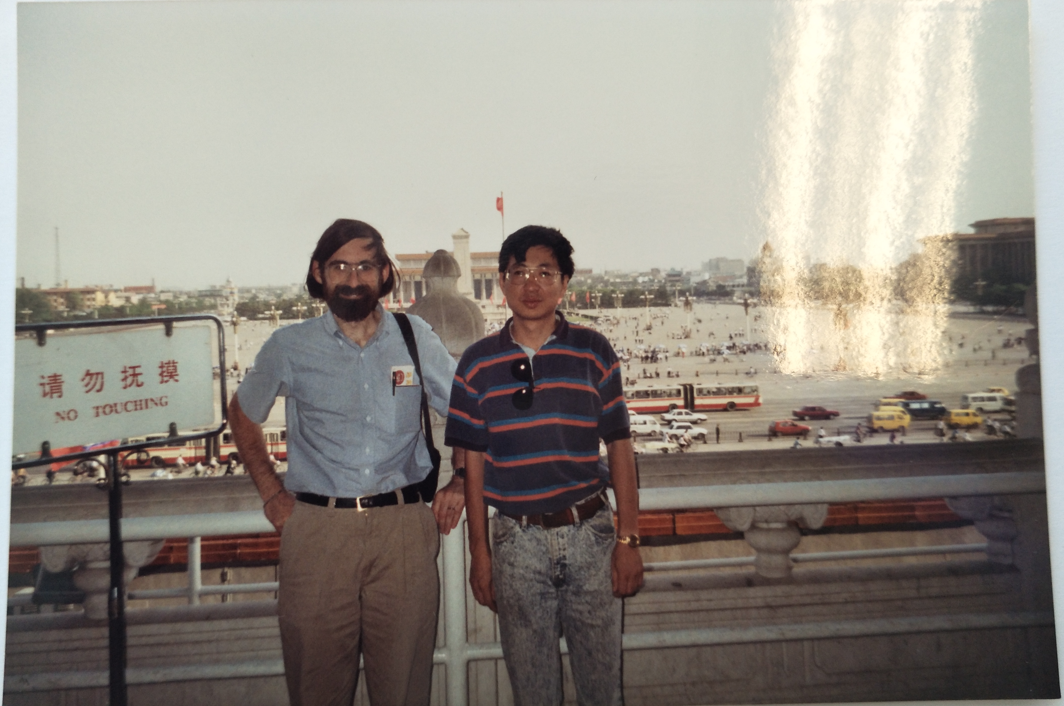 Hayashibara Symposium, Japan, 1997
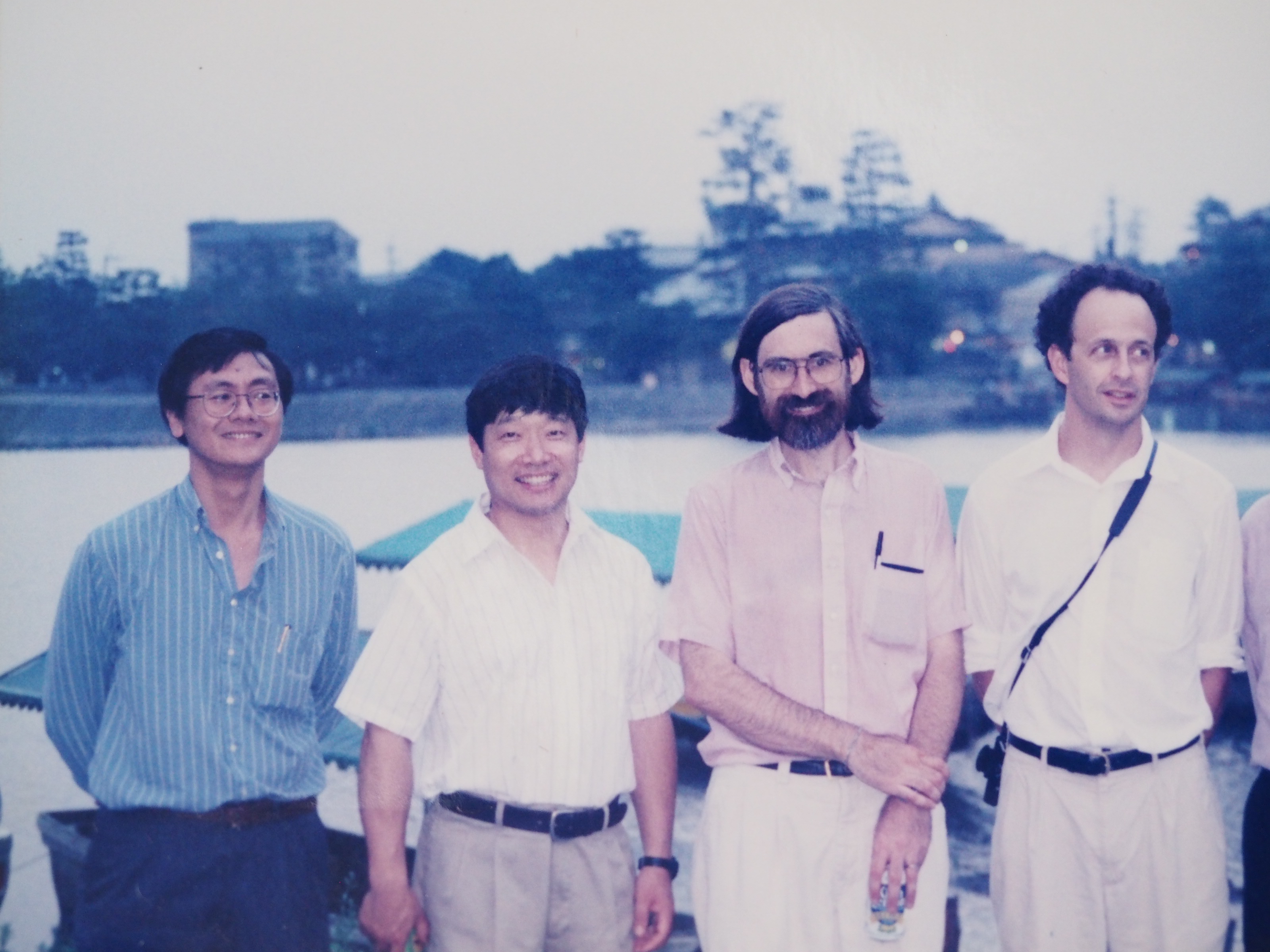 Hayashibara Symposium, Japan, 1997
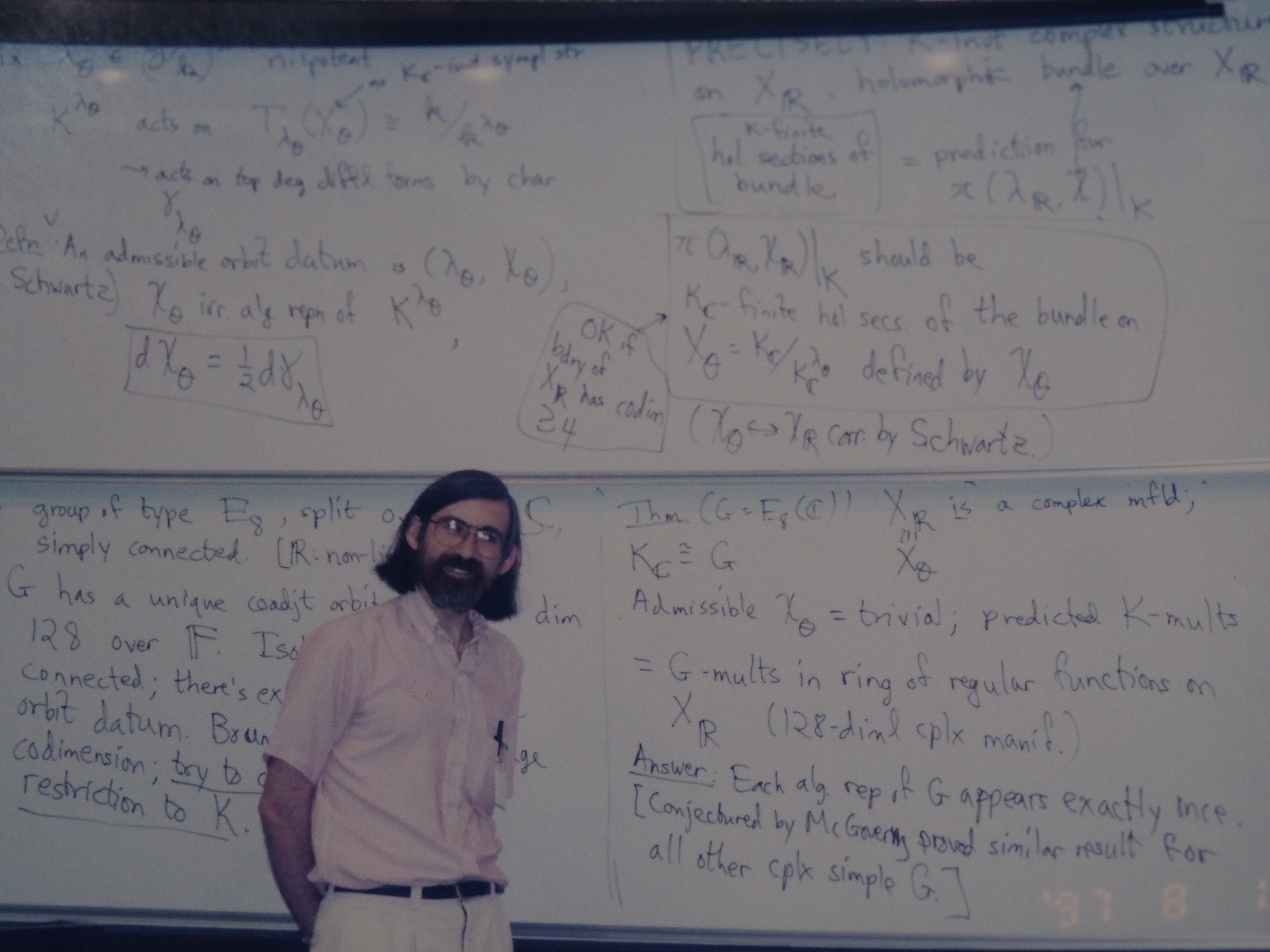 Singapore River, Singapore, 2000
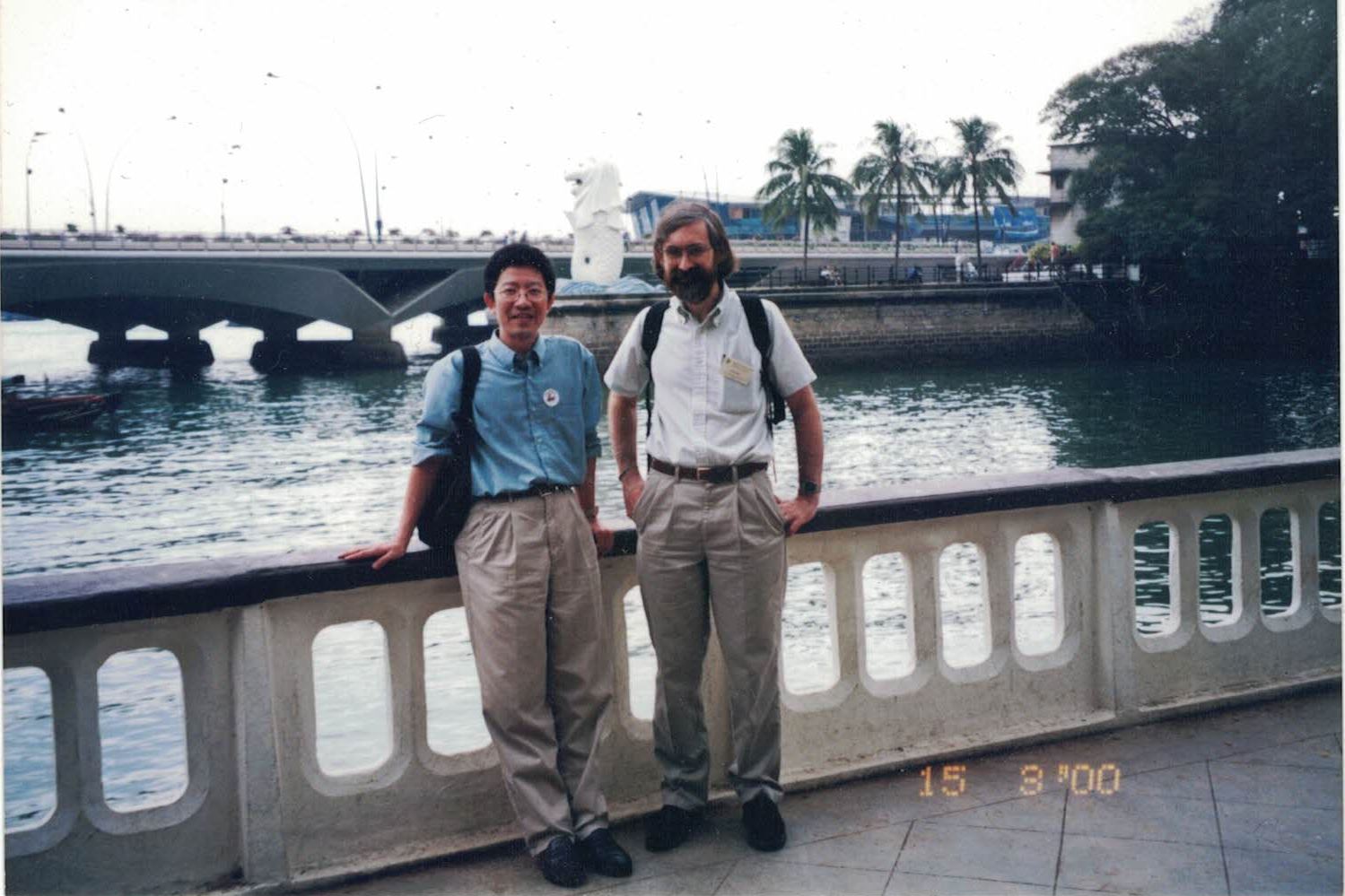 Tambara Workshop, Japan, 2007
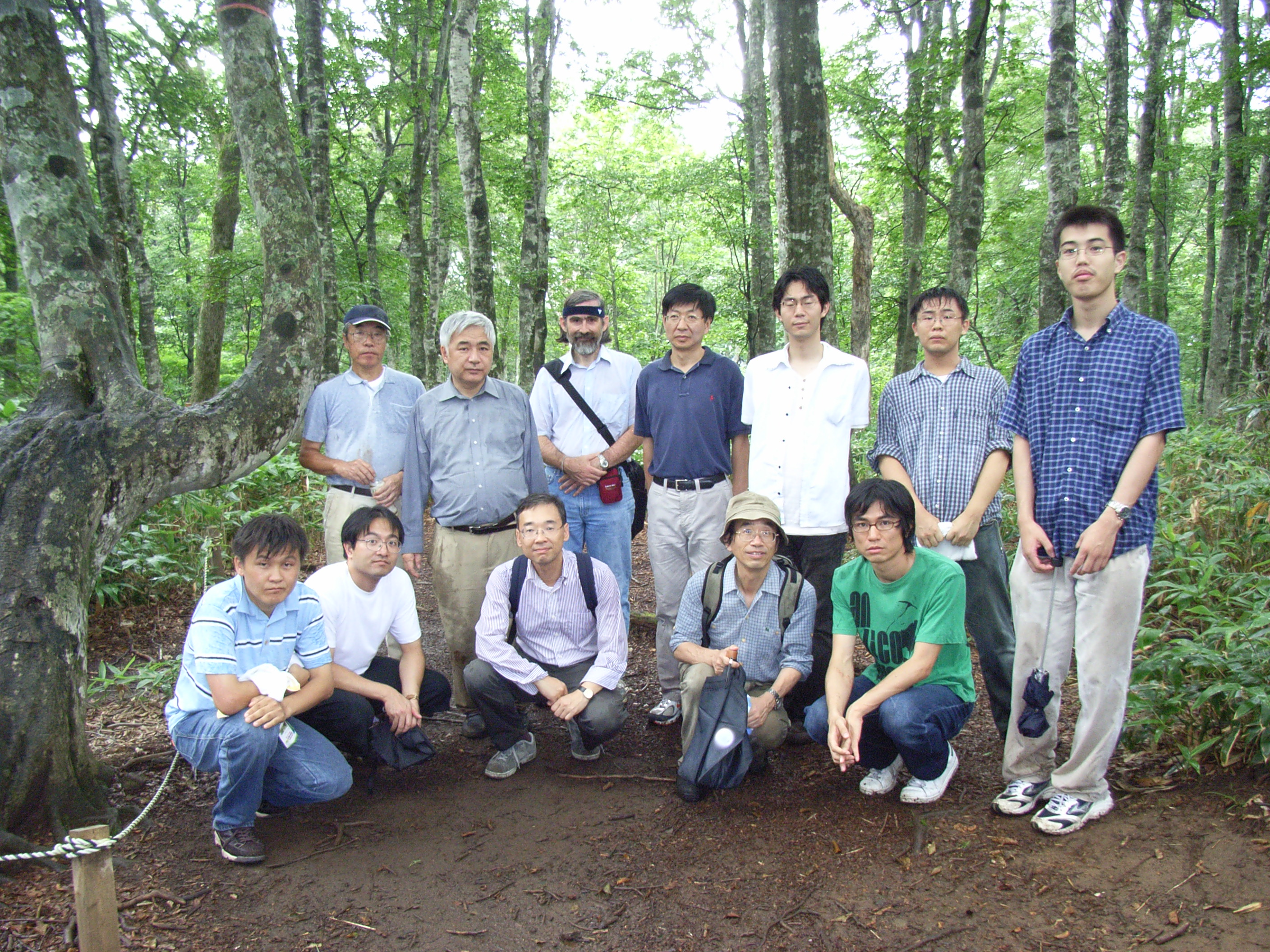 Branching Laws, Singapore, 2012
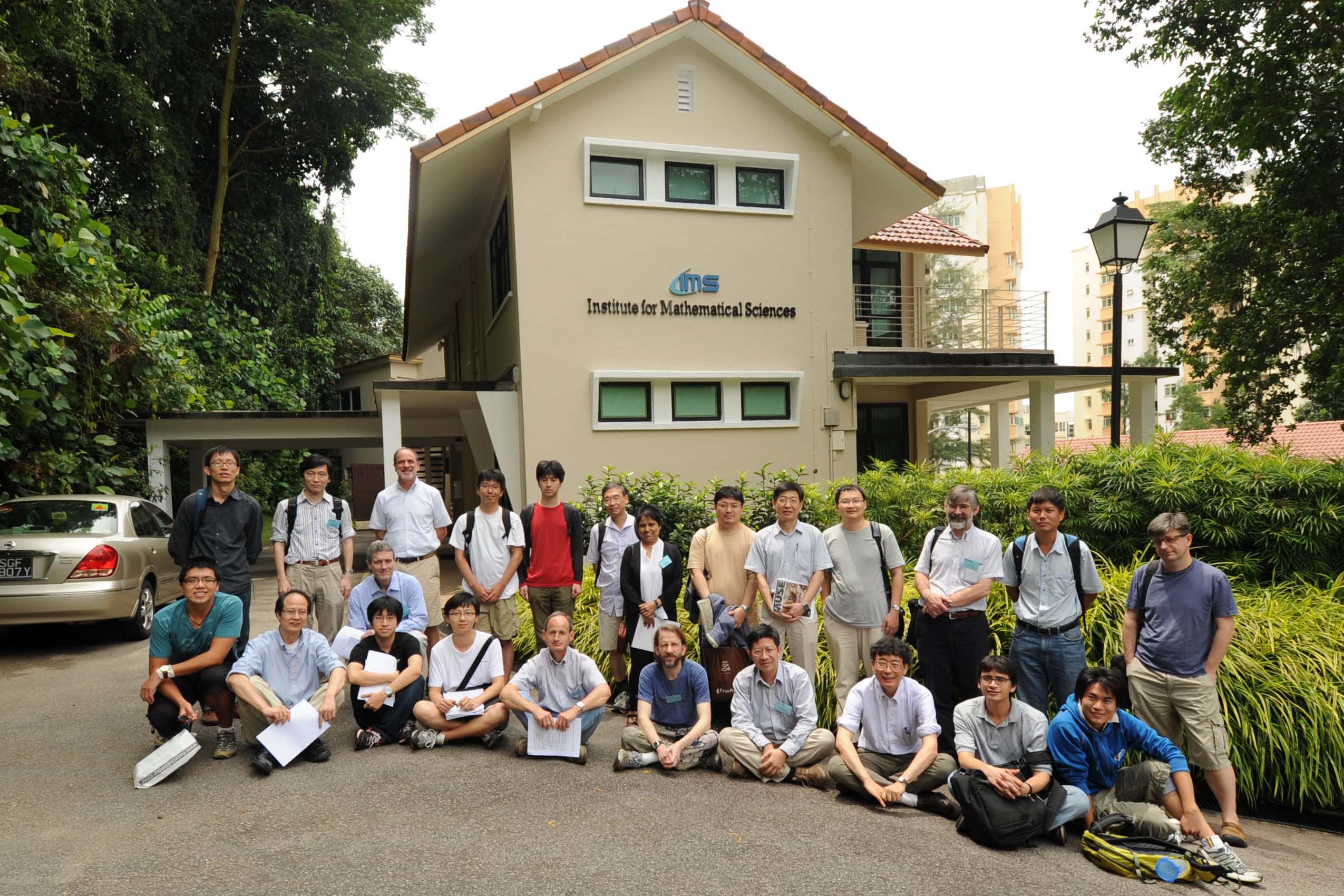 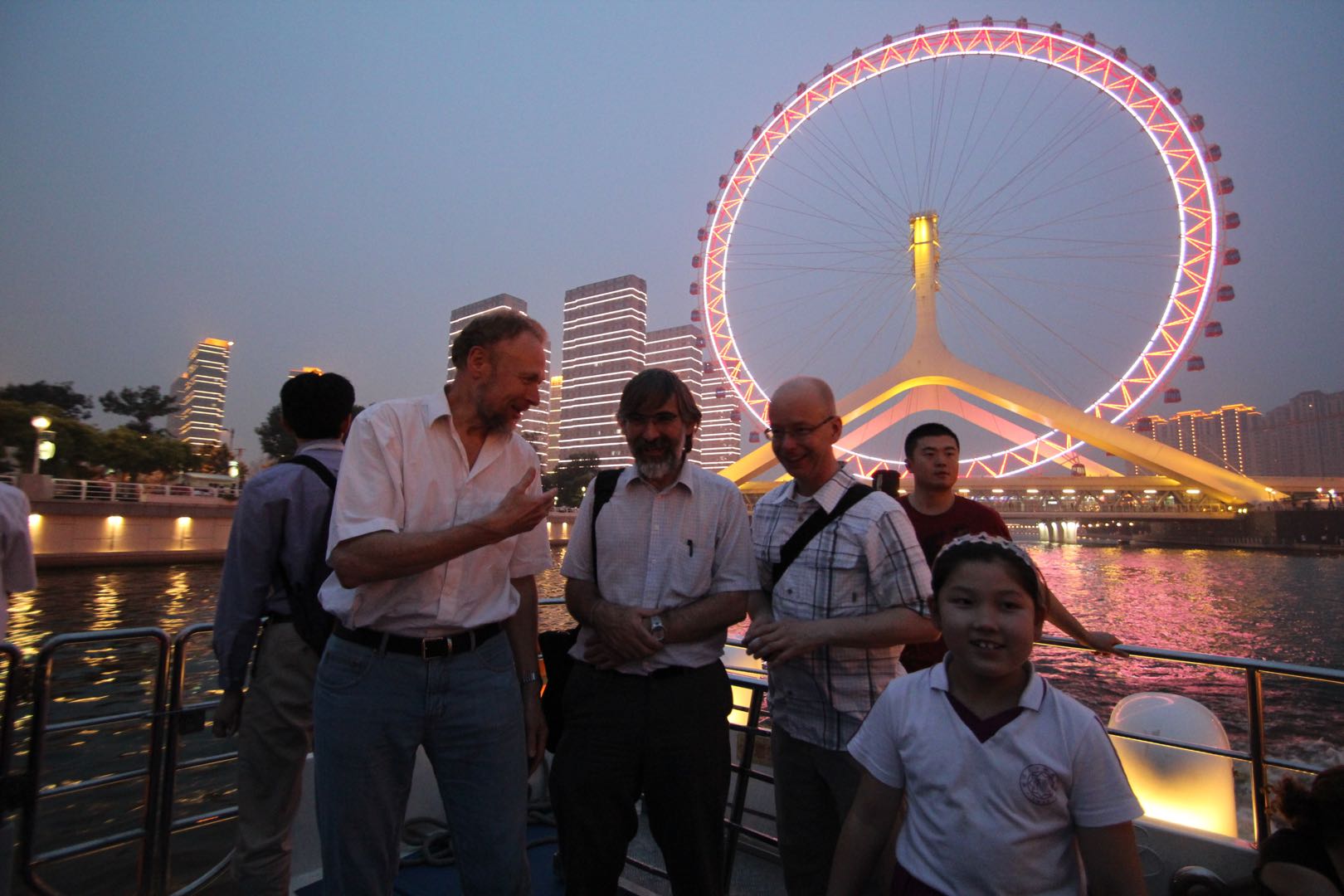 Tianjin, China, 2012
Sanya, China, 2014
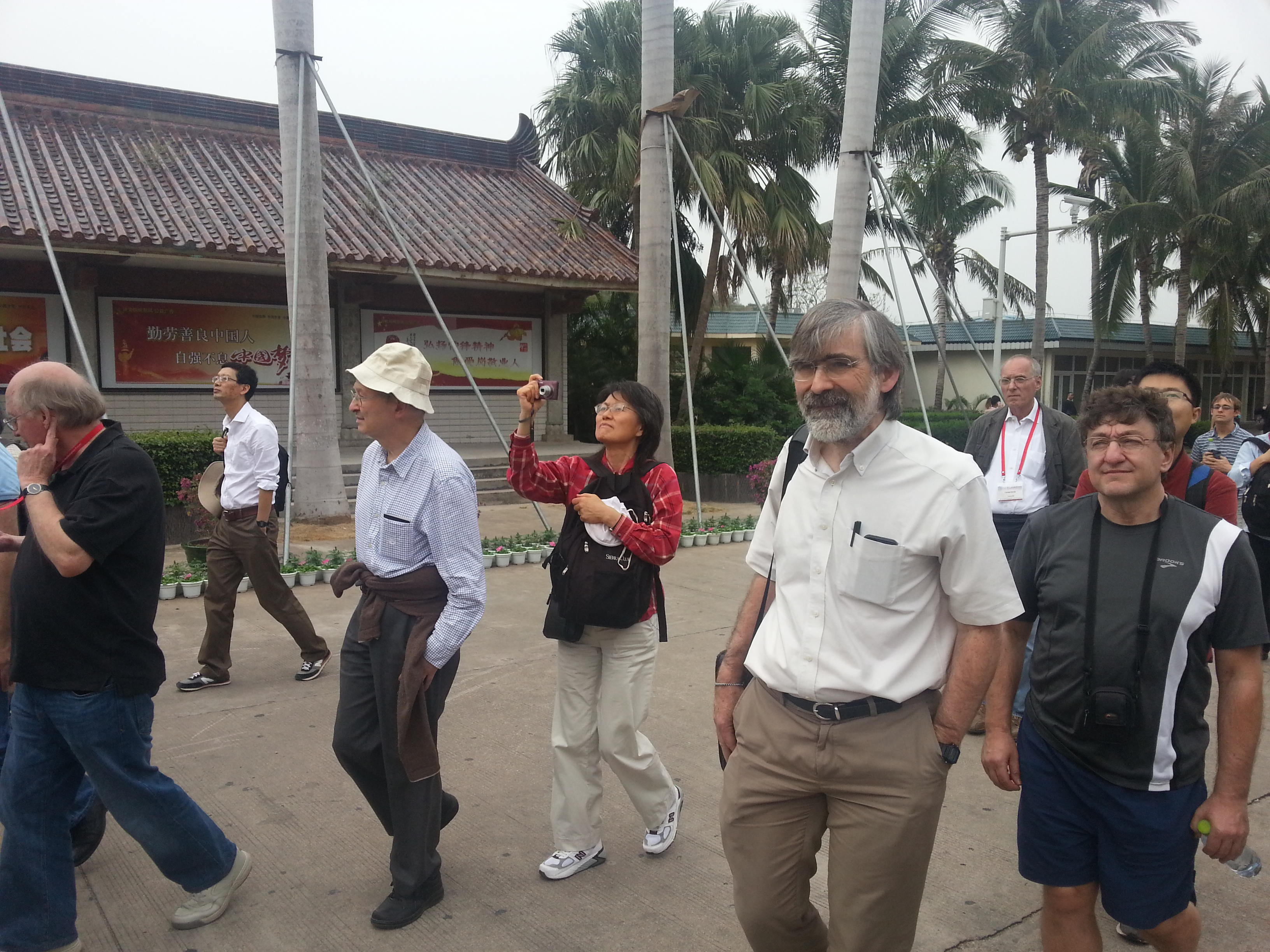 Tianjin, China, 2017
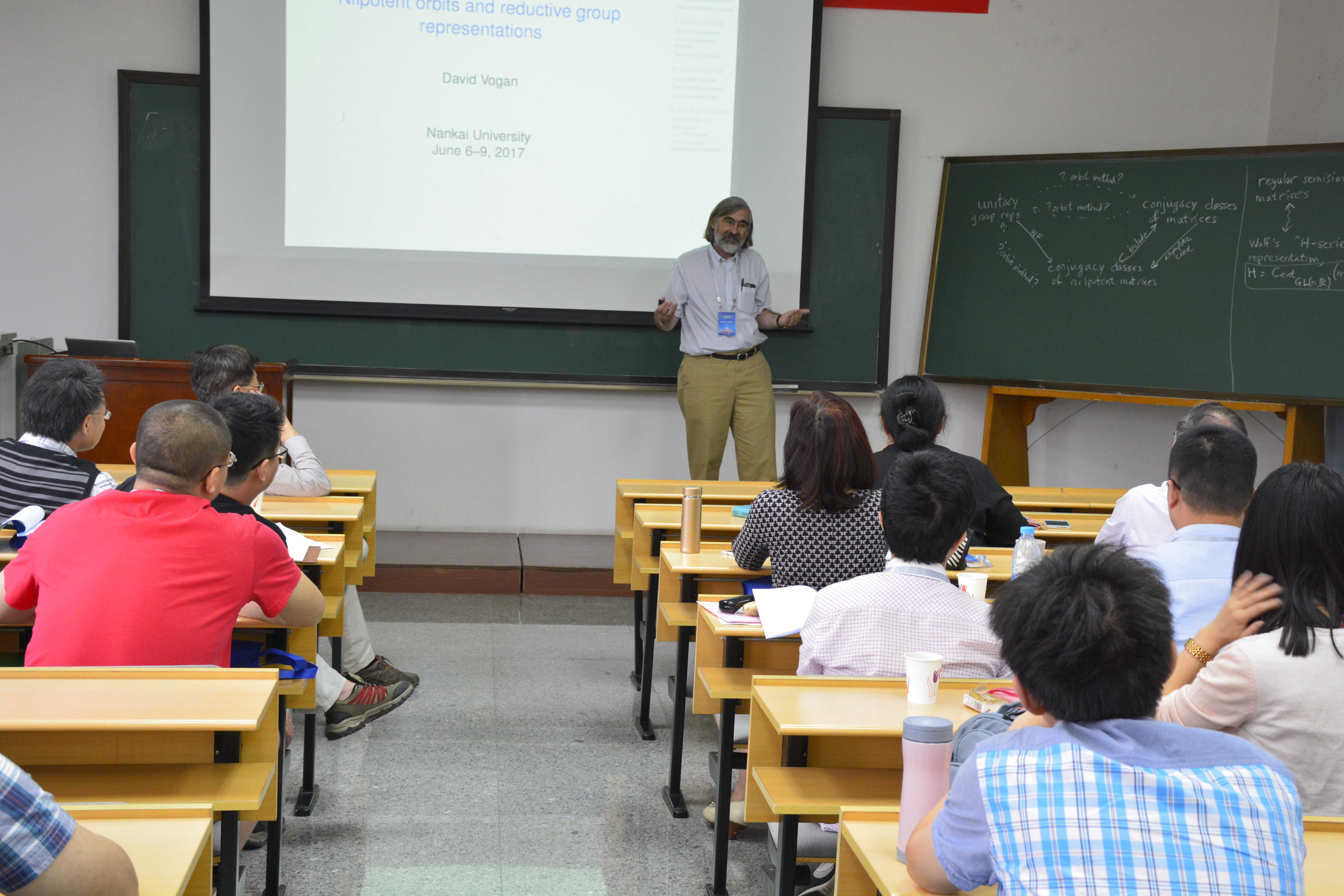 Tianjin, China, 2017
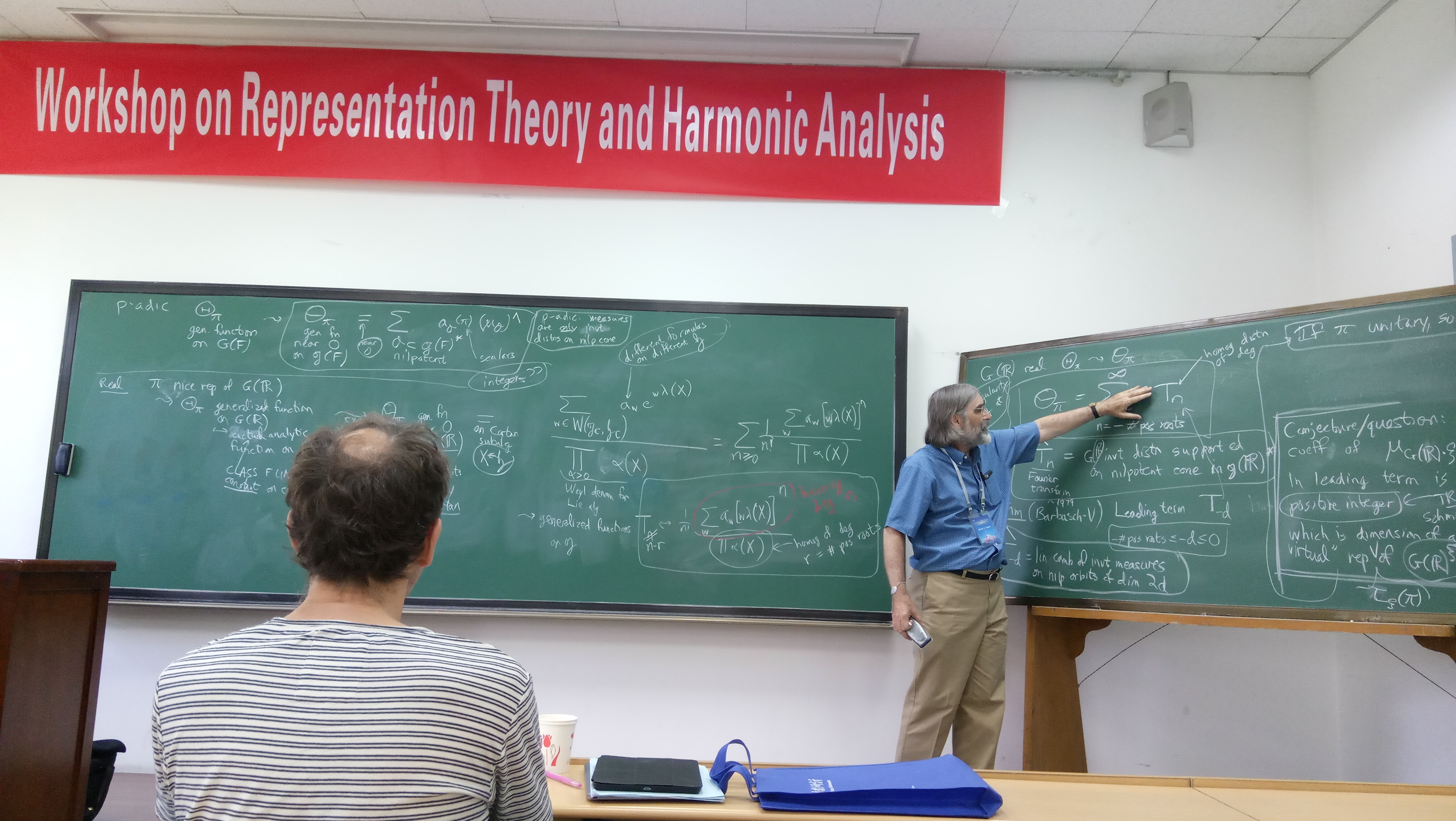 Tianjin, China, 2017
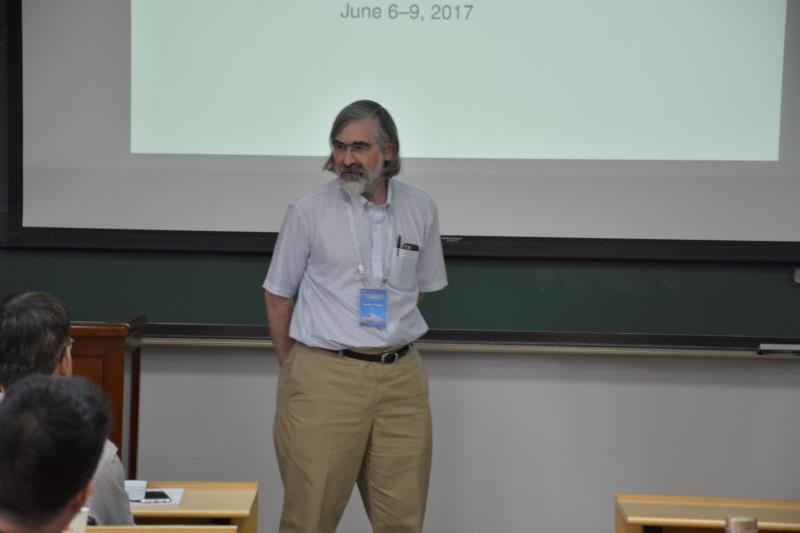 Singapore, 2019
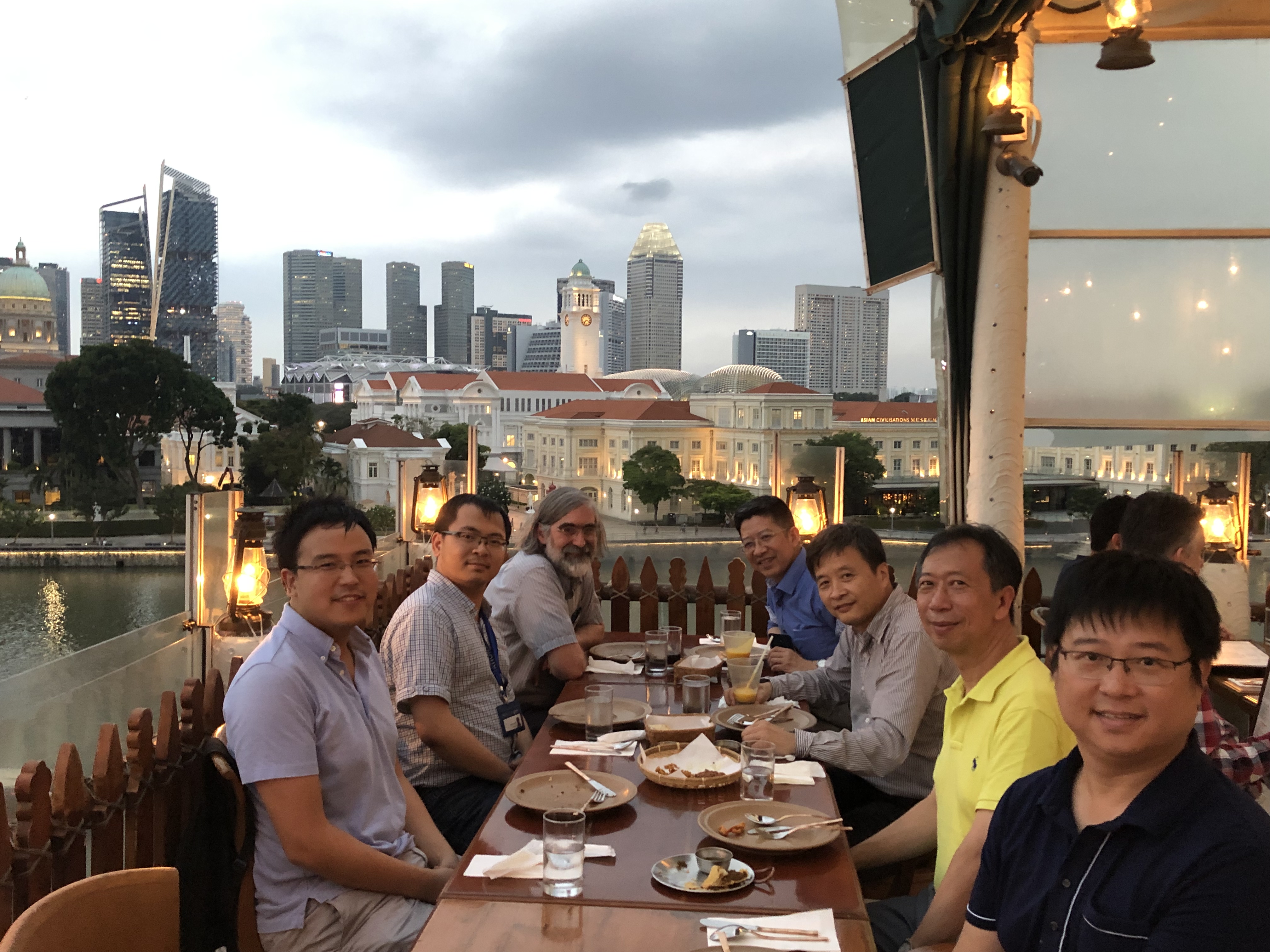 Singapore, 2019
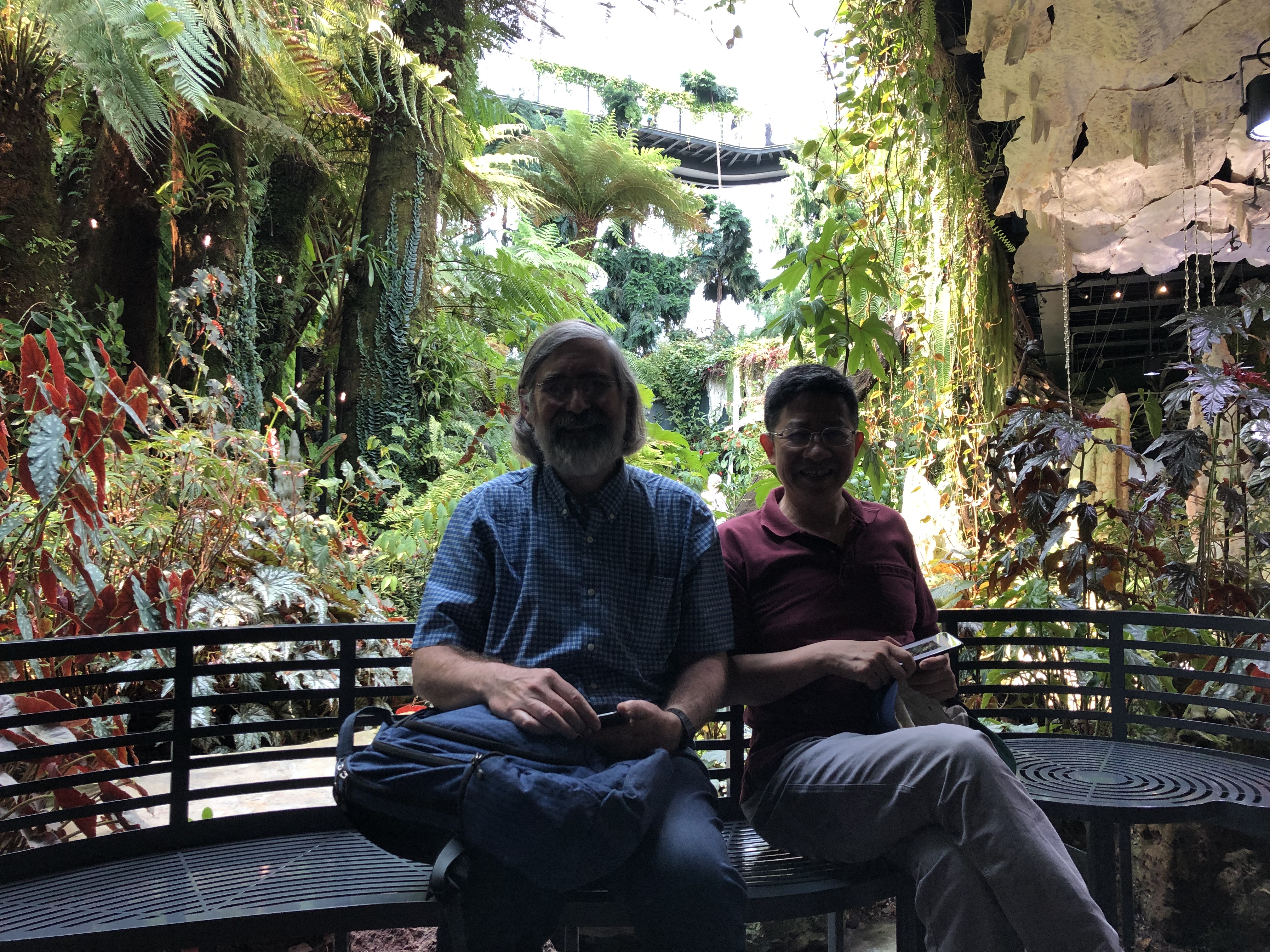 Tokyo, Japan, 2019
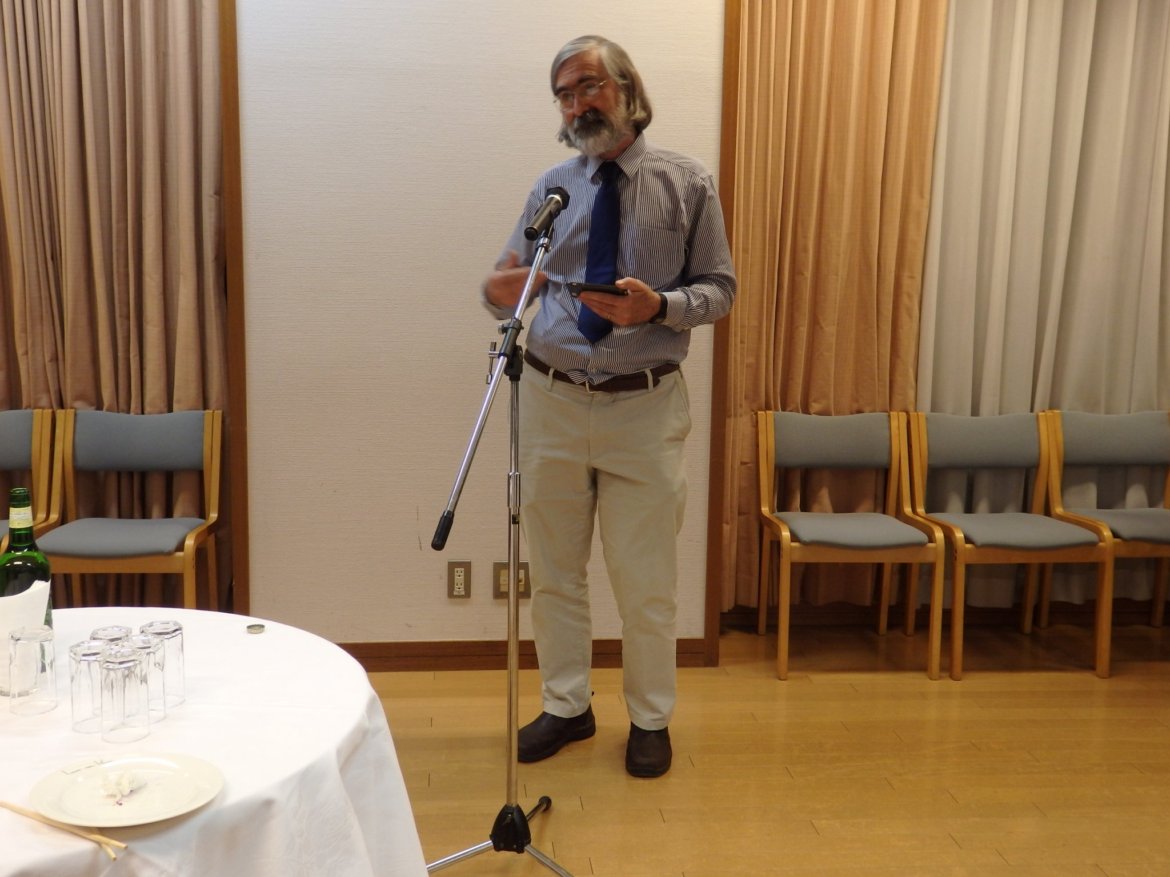 Shanghai, China, 2019
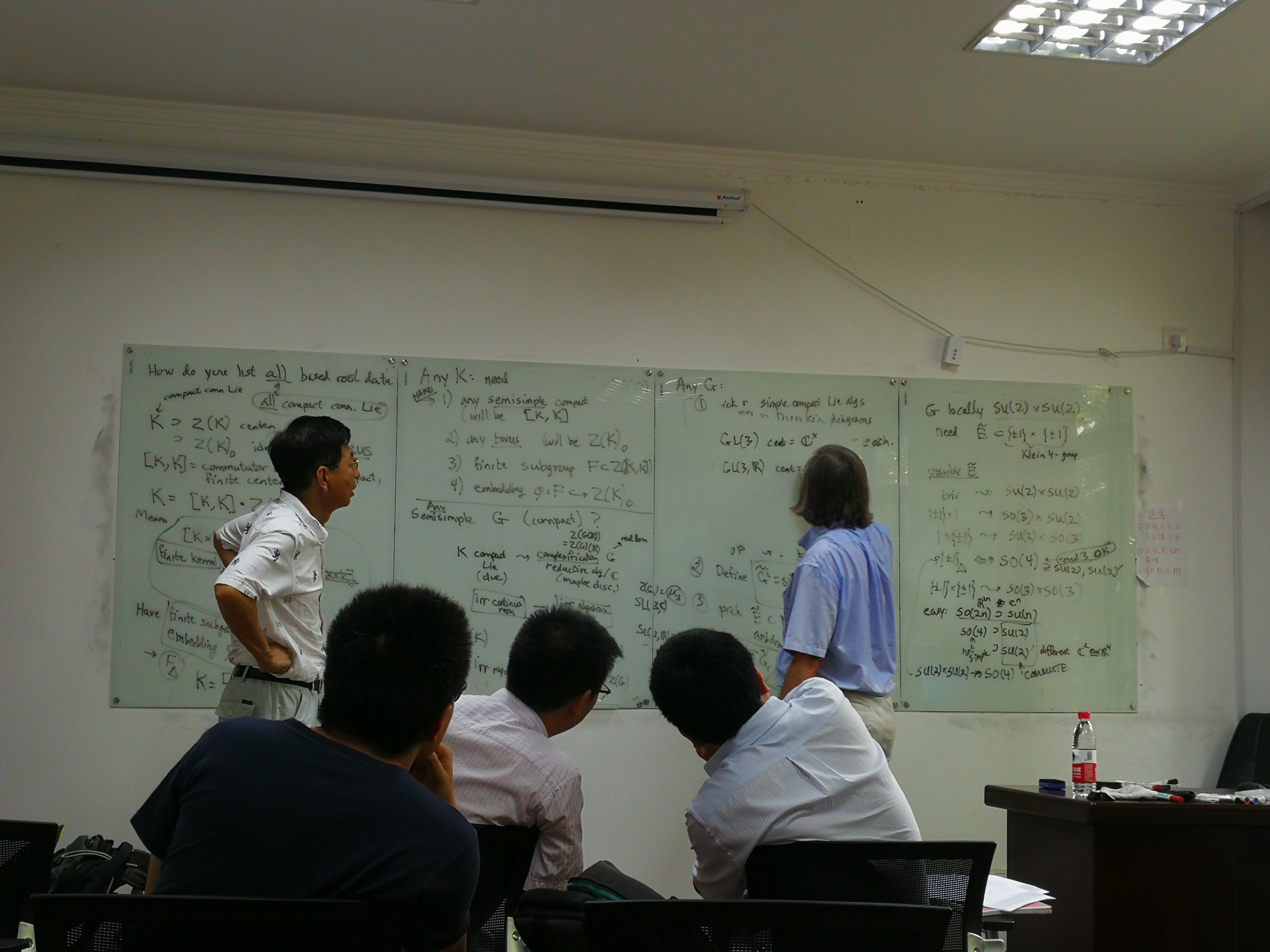 Shanghai, China, 2019
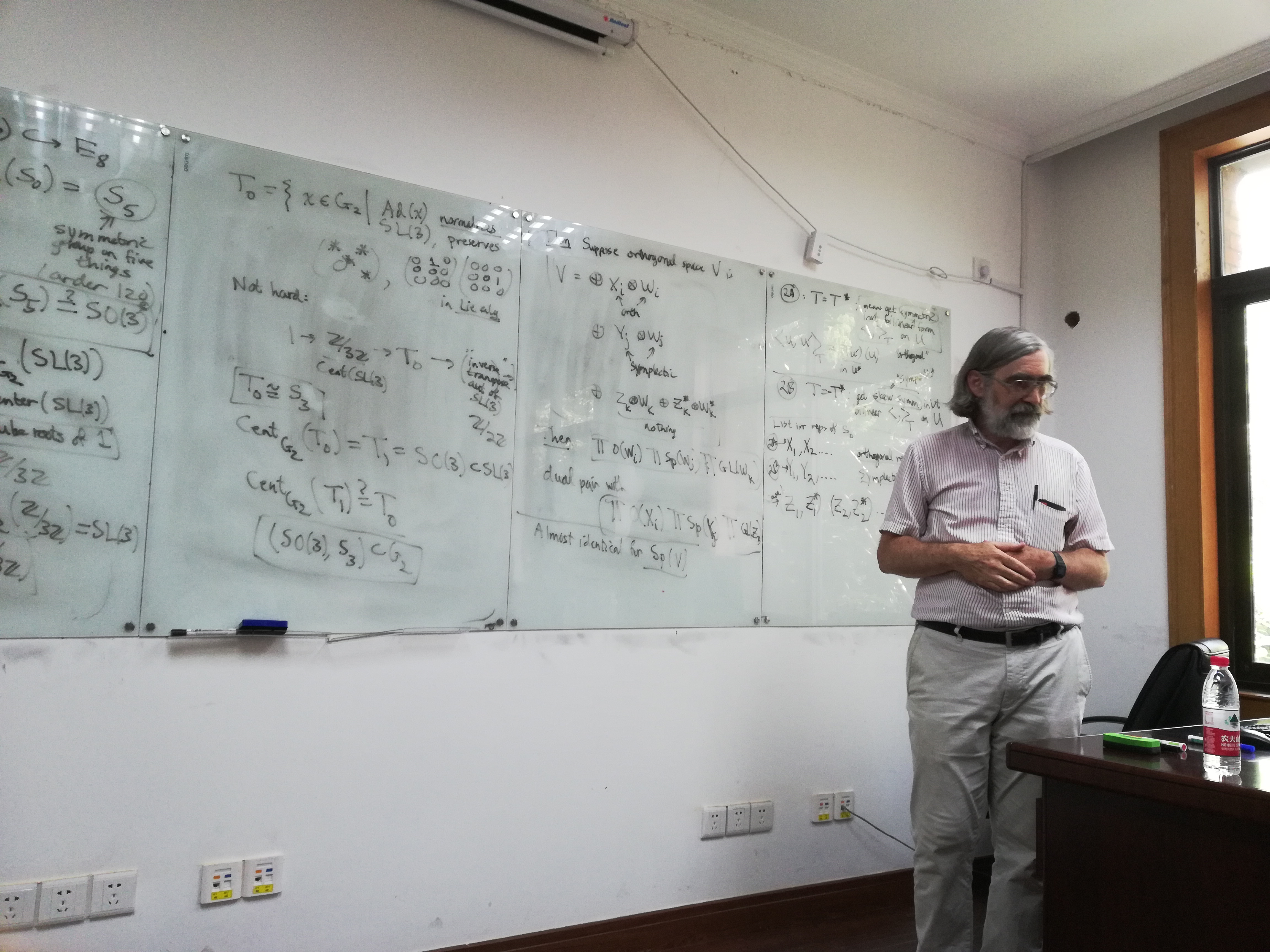 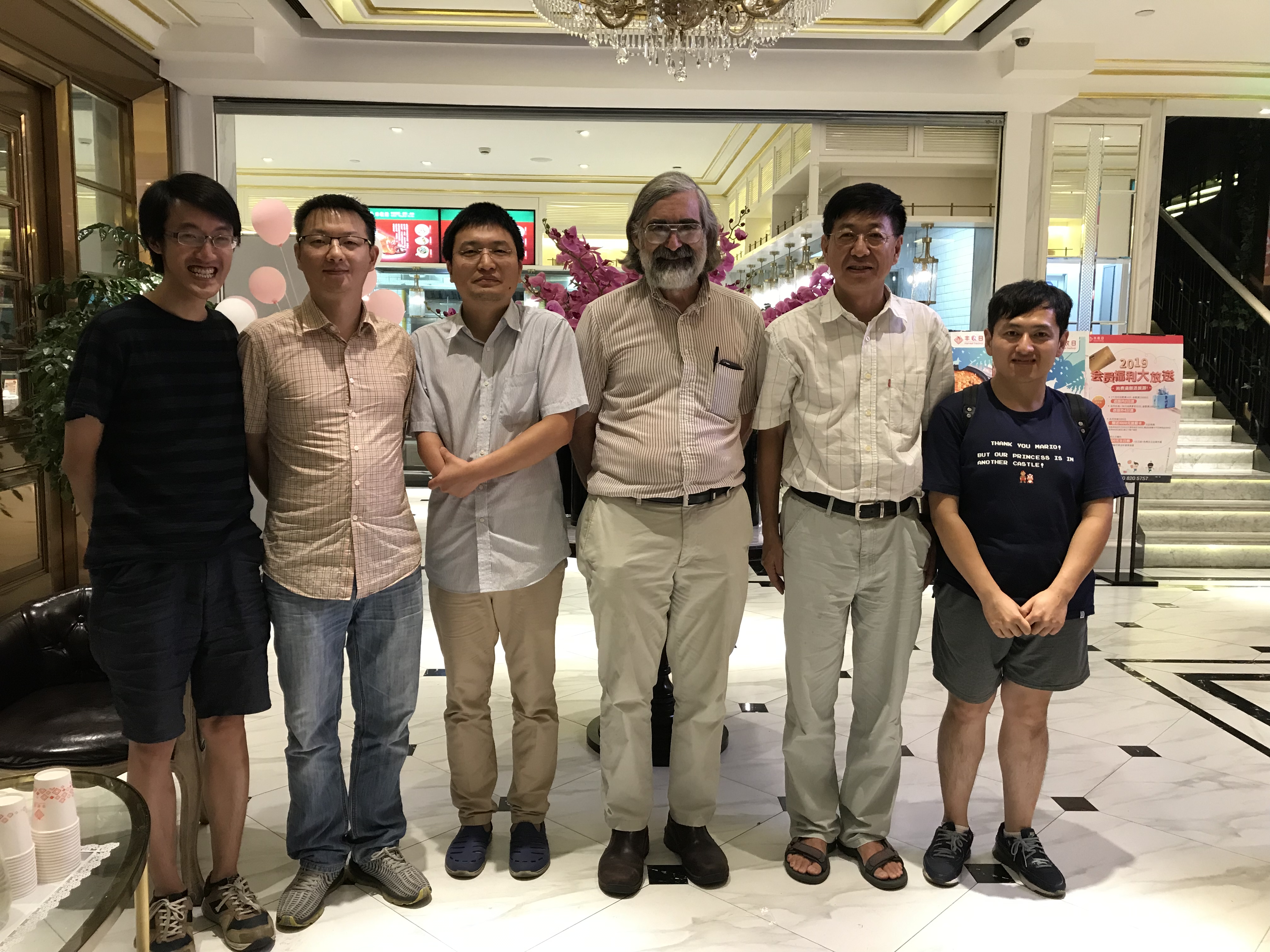 Shanghai, China, 2019
Contributors of photos
Chaoping Dong
Jing-Song Huang
Toshio Oshima
Liang Yang
Xiaomei Yang
Jun Yu
Lei Zhang
Mingjing Zhang
Chengbo Zhu
Thank you, David